Syphilis
Causal agent-Treponema pallidum
Gram- negative, spirochete with fine spirals and pointed or round ends.
~ 10 micrometers long and0.1-0.2 micrometers wide.
Not been successfully cultivated in artificial media.
T.pallidum- endemic syphilis
T.petenue- Yaws
T.carateum- Pinta
Discovered by Schaudinn and Hoffman in 1905 in chancres and lymph nodes of syphilitic patients.
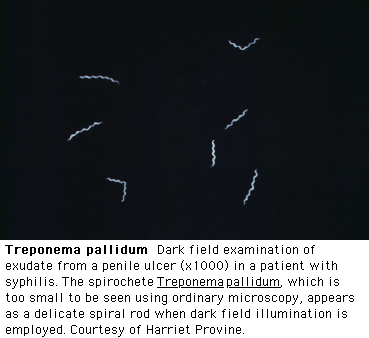 T.pallidum cannot be seen under the light microscope in wet films but can be made out by negative staining with india ink
It can be stained by silver impregnation methods.
It is possible to maintain Treponema pallidum in motile and virulent form for 10-12 days in complex media under anaerobic conditions
Virulent T.pallidum- maintained in serial testicular passage in rabbits.
Nichol’s strain-isolated in 1912 is still being propagated.
Reiter strain- non-pathogenic treponeme, widely used as antigen in group specific tests for syphilis diagnosis.
Treponemal infection induces atleast 3 types of antibodies-
Reagin Antibody- used in standard or non specific test for syphilis, in which Cardiolipin, a lipid hapten extracted from beef heart is used as the antigen.
Group specific antigen
Species specific antigen- polysacharide in nature. The antibodies to this demonstrated by the specific T. pallidum tests that are positive only in the sera of patients infected with pathogenic treponemes.

Natural infection with T. pallidum occurs only in human beings.
Monkeys, Chimpanzees, Rabbits- experimental models.
Syphilis- Pathogenesis
Venereal syphilis is acquired by sexual contact whereas endemic syphilis is transmitted non-venereally.
Entry through minute abrasions on the mucosa and skin.
Infectivity maximun during first two years of the disease.
Transplacental transmission can take place at any stage of pregnancy.
Lesions of congenital syphilis develop only after the fourth month of gestation.
As  few as 60 treponemes are capable of infecting 50% of human volunteers.
Generation time- 30-33 hours.
Incubation period- 10-90 days.
Clinical manifestations fall into 3 stages-
Primary syphilis,  Secondary syphilis,  Tertiary syphilis
PRIMARY SYPHILIS
Primary lesion develops at site of contact/inoculation.
Classically: single, painless, clean-based, indurated ulcer, with firm, raised borders called chancre. 
Mostly anogenital, but may occur at any site.
 Covered by a thick, glairy exudate rich in spirochets.
Regional lymph nodes are swollen and discrete., rubbery and non-tender.
Very infectious.
May be darkfield positive but serologically negative. 
Untreated, heals in 10-40 days, leaving a faint scar.
SECONDARY SYPHILIS
Seen 6 weeks to 6 months after primary chancre
Usually with a diffuse non-pruritic, indurated rash, including palms & soles.
May also cause:
Fever, malaise, headache, sore throat, myalgia, arthralgia, generalized lymphadenopathy
Hepatitis (10%)
There may also be ophthalmic and meningeal development.
Highly variable in intensity, distribution and healing.
Undergo spontaneous healing, but in some instances takes as long as 4-5 years.
The skin rash:
Diffuse,
often with a superficial scale (papulosquamous). 
May leave residual pigmentation or depigmentation.

Condylomata Lata:
Formed by coalescence of large, pale, flat-topped papules.
Occur in warm, moist areas.
Highly infectious.

Mucosal lesions: 
~ 30% of secondary syphilis patients develop mucous patch (slightly raised, oval area covered by a grayish white membrane, with a pink base that does not bleed).
Highly infectious
LATE SYPHILIS‘Tertiary Syphilis’
Diagnosis in latent phase – only through serology
Is the destructive stage of the disease.
Lesions develop in skin, bone, & visceral organs (any organ). Contain few spirochetes.
The main types are: 
Chronic granulomatous (gummatous) or gummas
Cardiovascular  
Neurosyphilis
Can be crippling and life threatening
Blindness, deafness, deformity, lack of coordination, paralysis, dementia may occur.
It is usually very slowly progressing. Late syphilis is noninfectious.
Diagnosis
Dark field Microscopy
      T. pallidum is identified by it slender spiral structure and slow movement. Negative results do not exclude the diagnosis of syphilis as a treponemal concentration of 104 per ml is required for positive result.
Direct Fluorescent Antibody (DFA)
      Better and safer method.
      Smears of exudate are fixed with acetone and DFA is done by using fluorescent tagged anti- T.pallidum antiserum.
VDRL (venereal disease research laboratory) Test
In the VDRL test the inactivated (heated just enough to inactivate pathogen in it) serum is mixed with cardiolipin antigen on a special slide and is rotated for four minutes.
Cardiolipin forms visible clumps on combining with reagin antibody. The reaction is read under a low power microscope.  
The VDRL test can be used for testing CSF also, but not plasma.
RPR test
        RPR Test is a modification of the VDRL test and is known as Rapid Plasma Reagin (RPR) Test.
The RPR test uses the VDRL antigen containing fine carbon particles, which make the result more clear and evident to the naked eye.
RPR test can be done with unheated serum plasma but is not suitable for testing CSF.
FTA Test
The fluorescent treponemal antibody (FTA) test is an indirect immunofluorescence test using as antigen, smears prepared on slides with Nichol’s strain of T. Pallidum. 

TPHA Test 
The T. pallidum hemagglutination Assay (TPHA) uses tanned erythrocytes sensitised with a sonicated extract of T.pallidum, as antigen.
Epidemiology
Venereal syphilis is worldwide in distribution.
The disease has undergone much variation In its natural history and clinical features since its discovery.
The advent of AIDS pandemic has had an impact on syphilis. Syphilis increases the risk of both transmitting and getting infected by HIV.
Concurrent infection with syphilis and HIV is common and may lead to neurosyphilis.
Prophylaxis
Avoidance of sexual contact with an infected individual.
Use of physical barriers- condoms
Chemical- potassium permanganate
Antibiotics as prophylactic measure.
Penicillin as a prophylactic drug may suppress the primary lesion without eliminating the infection.
No vaccines are available yet.
Congenital syphilis can be prevented by giving adequate treatment to the mother before the fourth month of gestation starts.
Treatment
Penicillin is uniformly effective in syphilis. A uniform and adequate dosage is important.
Early syphilis- 2.4 million units of benzathine penicillin G.
Late syphilis- Benzathine penicillin G 2.4 million units  at one week intervals x 3 doses
           Penicillin allergy*
	       Doxycycline 100 mg orally twice daily x 28 days				 	or
	       Tetracycline 500 mg orally four times daily x 28days
Neurosyphilis- Ceftriaxone 2 gm daily IM/IV for 10-14 days.